US Magnet Development Program

CCT and CT in Utility Structure
With closed yoke
Mariusz Juchno
US Magnet Development Program
Lawrence Berkeley National Laboratory
Structure with octagonal coil-pack
Structure with octagonal coil-pack
Improves yoke stress distribution and rigidity
Coil-pack horizontal and vertical size = 320 mm
Smaller coil – axial rods in the coil-pack
Bigger coils – axial rods in the yoke
Three load-keys
Horizontal
Pre-load function
Diagonal = ~0.707*Hor 
Stress distribution and rigidity
Vertical
Alignment
Bladders
Mid-plane (2)
Diagonal (8)
Yoke (4 or 6)
Vertical (2)
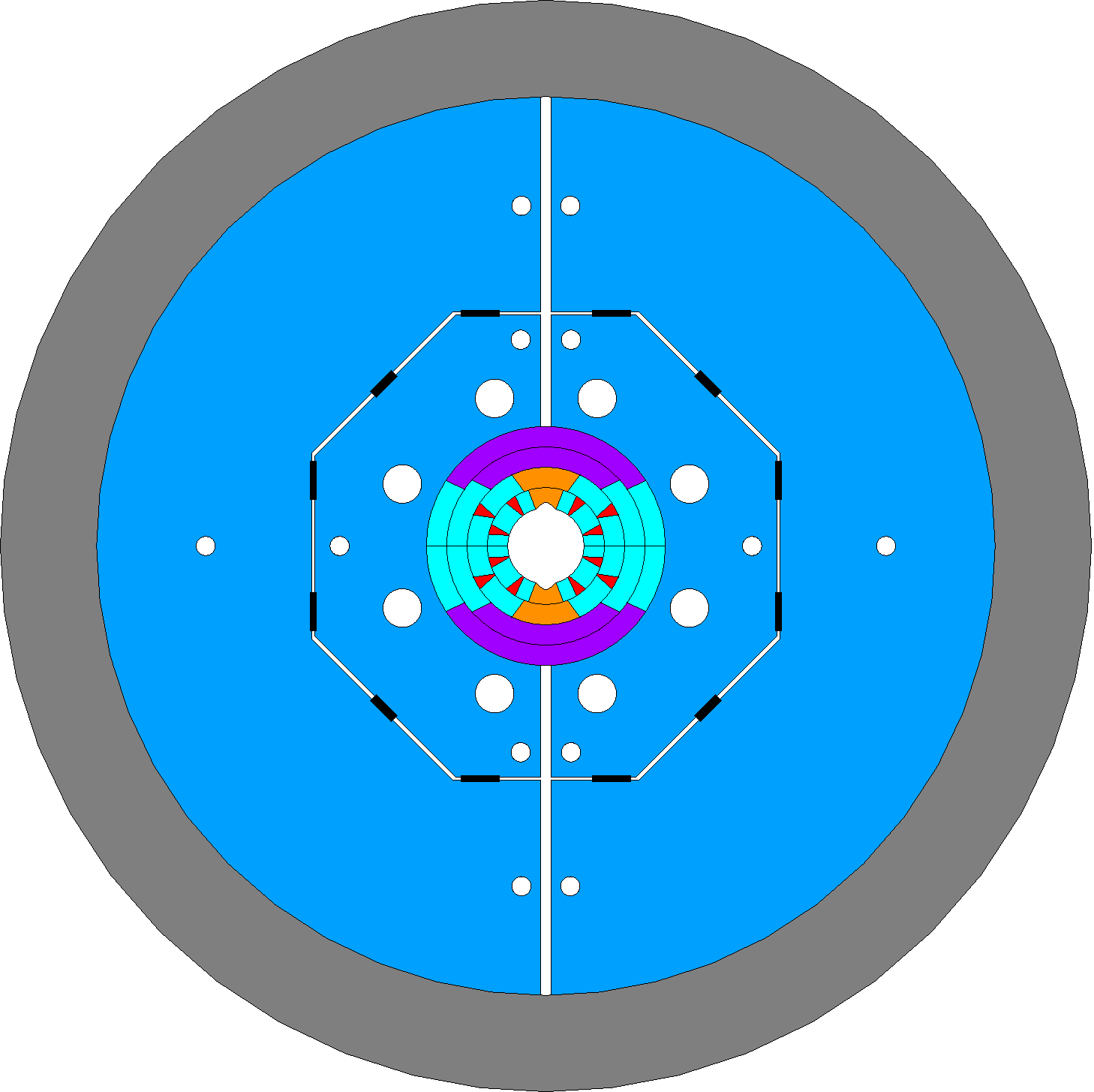 2
Example plot explained
Markers:
RT – Room temp.
CD – Cool-down
MF – Mag. Forces
Sometimes:
IR – inner radius
MR – mid. radius
OR – outer radius
Others as described
Colors:
Always horizontal key shim
Can be negative because yokes geometrically modelled to the vertical axis
Always on the horizontal axis
3
CCT caseGeometry with closed yoke gap
Shell OD 750 mm
Shell TH 60 mm
Bore field 17.3 T
Closing the yoke gap
Iron block only for meshing
Displacement UX=0
Shim using contact element offset
Infinite rigidity
No thermal contraction
Aluminum bronze spar
4
Yoke gap vs shell state
Gap stays open at RT in most of the cases
Max force with yokes open
Coil partially shielded
Cases with gap open with MF
Coil un-loaded
Fully closed with MF
5
Pad and spar deformationSpar stress
Deformation
dU=Uxmid-plane – Uyvert-plane
600um key
Yoke gap open
~500 MPa
Balanced spar deformation
800um key
450um yoke shim
Yoke gap closed
~450 MPa
6
Coil stress(Spar deformation)
Tension 50-100 MPa
2D model
800 um key
450 um shim
120-130 MPa
Yoke open
170 MPa
7
Cos-Theta caseGeometry with closed yoke gap
Shell OD 750 mm
Shell TH 60 mm
Bore field 15 T
Closing the yoke gap
Iron block only for meshing
Displacement UX=0
Shim using contact element offset
Infinite rigidity
No thermal contraction
No pole cut!!
Titanium (L1&2) and Stainless (L3&4) poles
Aluminum bronze wedges
8
Yoke gap, forces and shell stress
9
Coil stress, contact and deformation
Contact lost before stress reduced noticeably
Using pole stress relief reduces stress at CB by 20-25 MPa
Peak stress value shown, excluding corners reduces value by ~20 MPa more at CD
10
Reaction force in the pole
11
Contact pressure between pole-turn and the pole
12
Detailed values(pole stress relief included)
13
Coil stress and contact with yokes closed (optimal case)
Pole 1 in contact
4.3 K
~1 um gap
15 T
14
Conclusions
Current 4-layer cos-theta design
Difficult to preload layer 1 & 2 due to force intercepted by 3 & 4
Due to low radial rigidity, preload governed by azimuthal compression
Limiting deformation prevents sufficient preload to applied to 1st layer
Closing the yoke gap
Fine tune-tuning, 10-15 MPa stress reduction
High pre-load sensitivity
Limited advantages in bladder and keys structure (without dedicated shimming? L1&2 mid-plane?) 
CCT
CCT spars and SM structures increases radial rigidity of the coil system
Azimuthal compression role is less significant (CCT?)
Closing the yoke gap
Coil stress decrease up to 50 MPa
Possible to decrease spar stress by 50 MPa (in presented geometry)
15